МУНИЦИПАЛЬНОЕ БЮДЖЕТНОЕ ОБЩЕОБРАЗОВАТЕЛЬНОЕ УЧРЕЖДЕНИЕСРЕДНЯЯ ОБЩЕОБРАЗОВАТЕЛЬНАЯ ШКОЛА №12 С. МАЙКОПСКОГОМУНИЦИПАЛЬНОГО ОБРАЗОВАНИЯ ГУЛЬКЕВИЧСКИЙ РАЙОНИМЕНИ А.В. СУВОРОВАВращение Земли и его географические следствия. ОГЭ география. Задание 4, 17
Быкова Л.Н., учитель географии
Угол падения солнечных лучей последовательно уменьшается от полюса к экватору. Соответственно уменьшается и суммарное количество радиации, которое теоретически может получать поверхность на данной широте
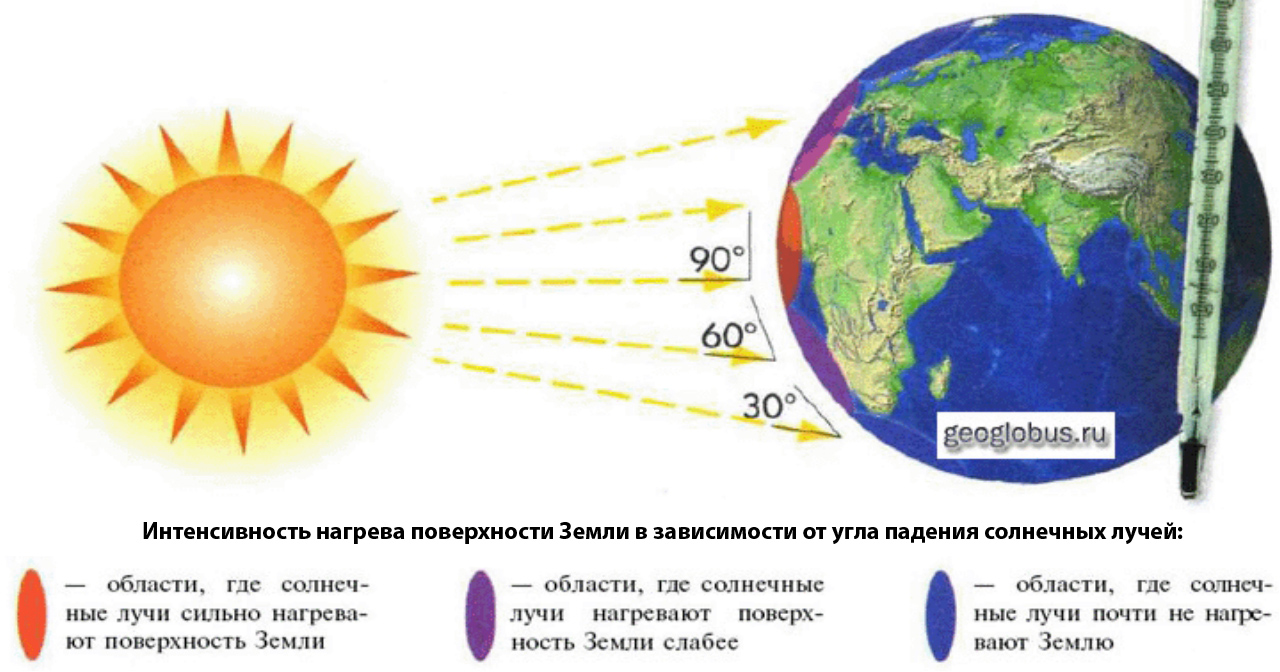 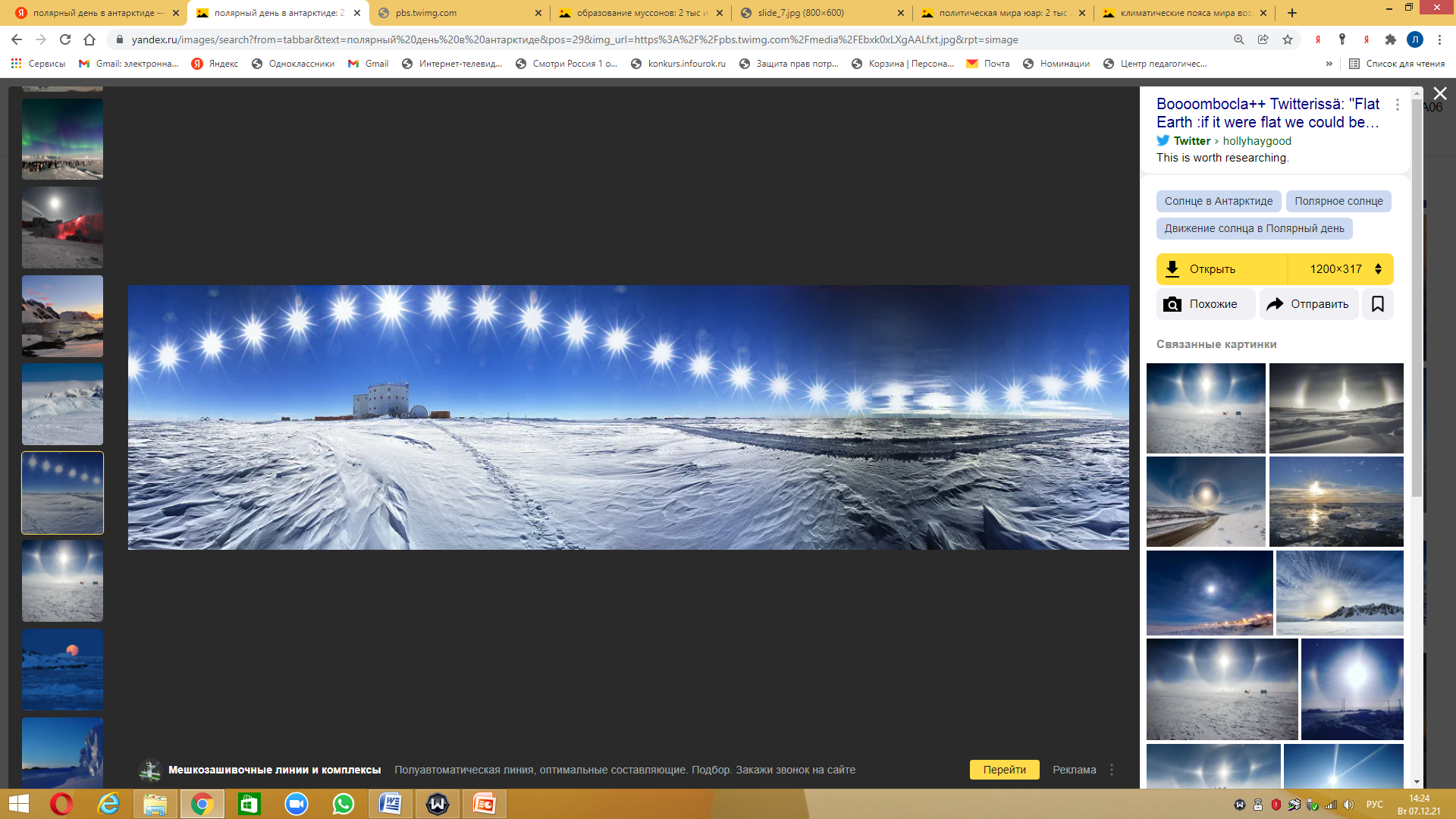 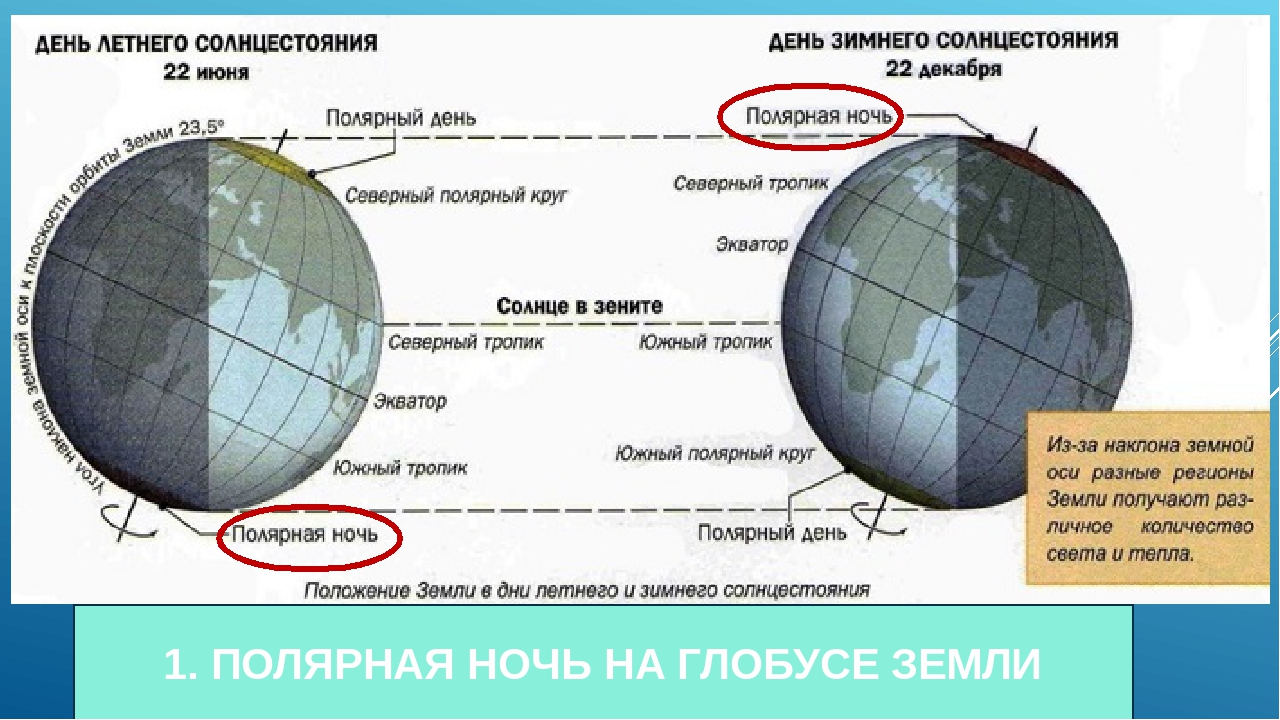 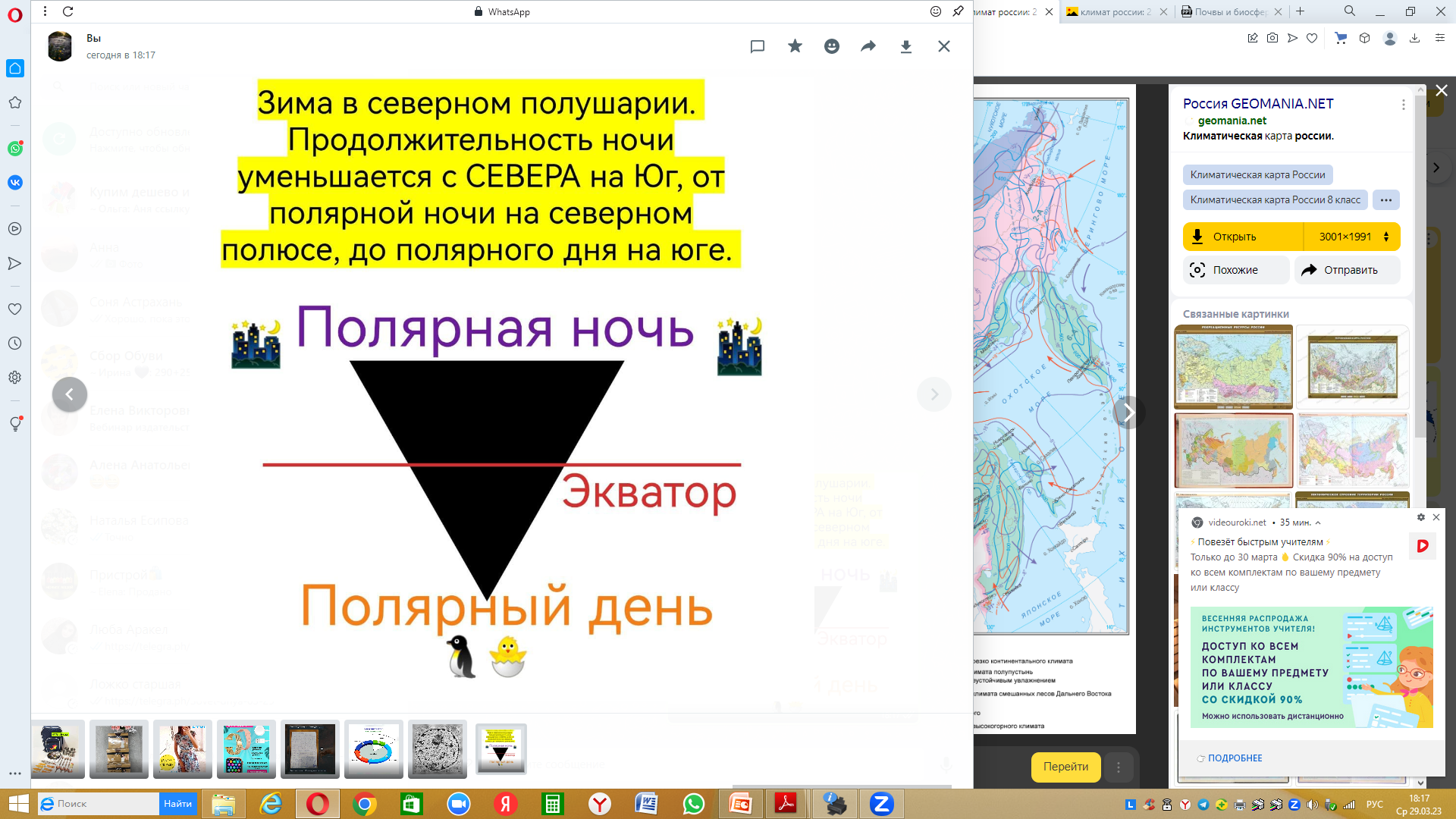 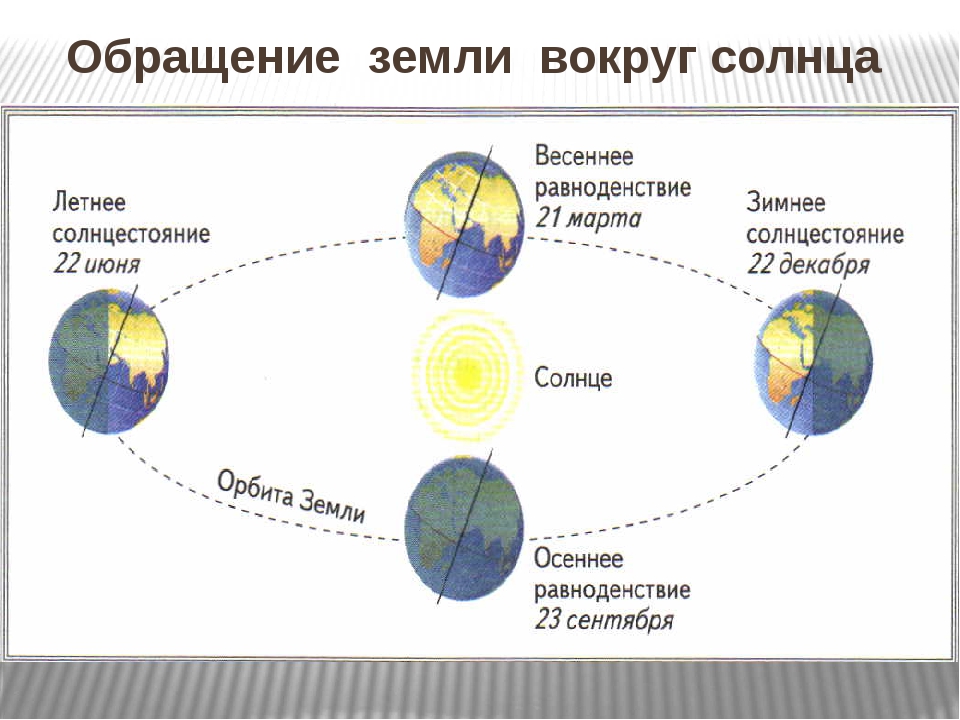 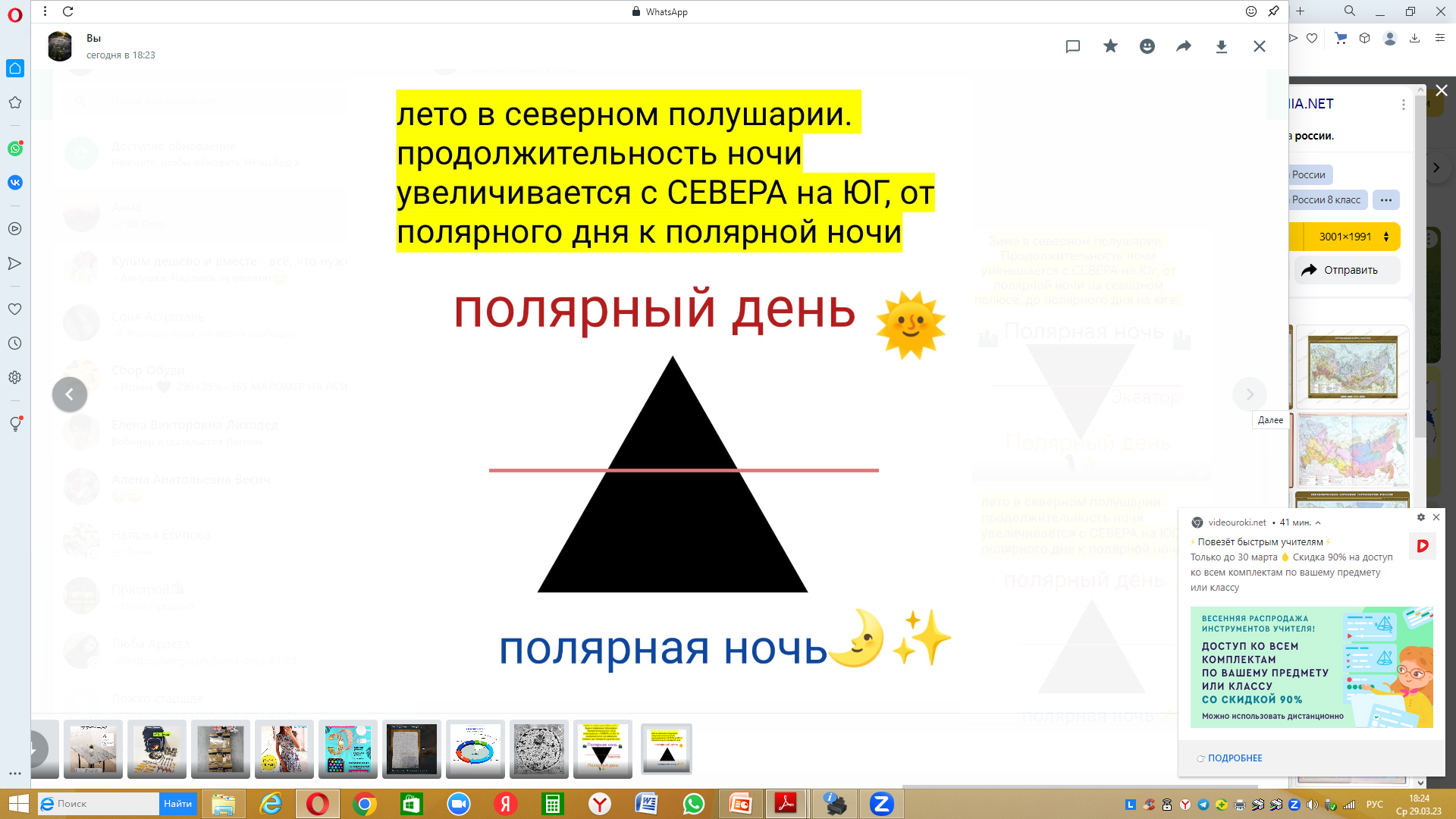 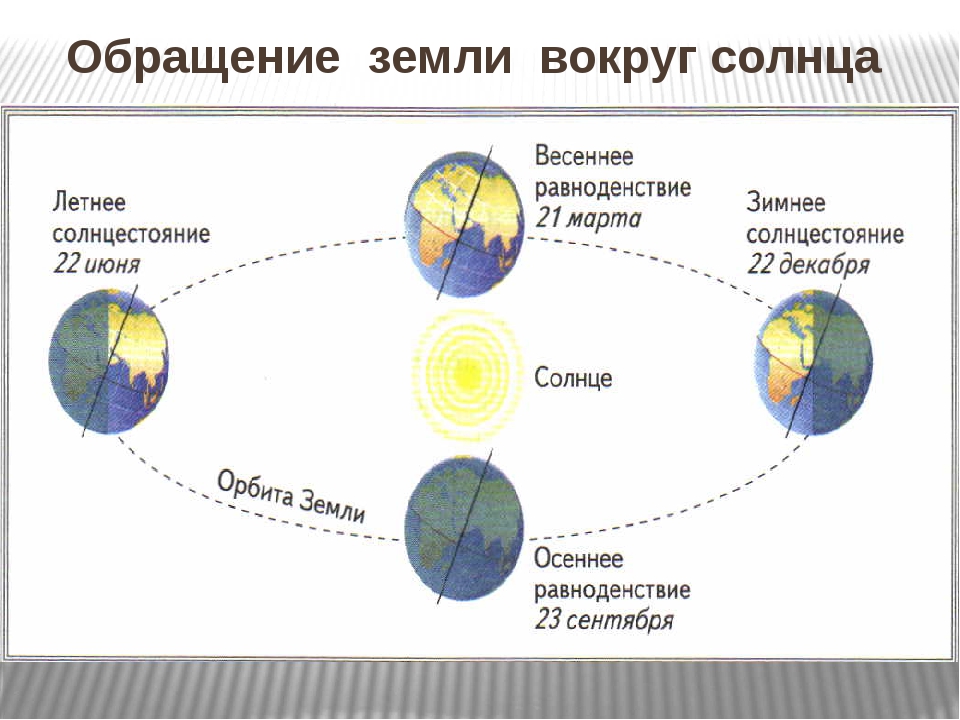 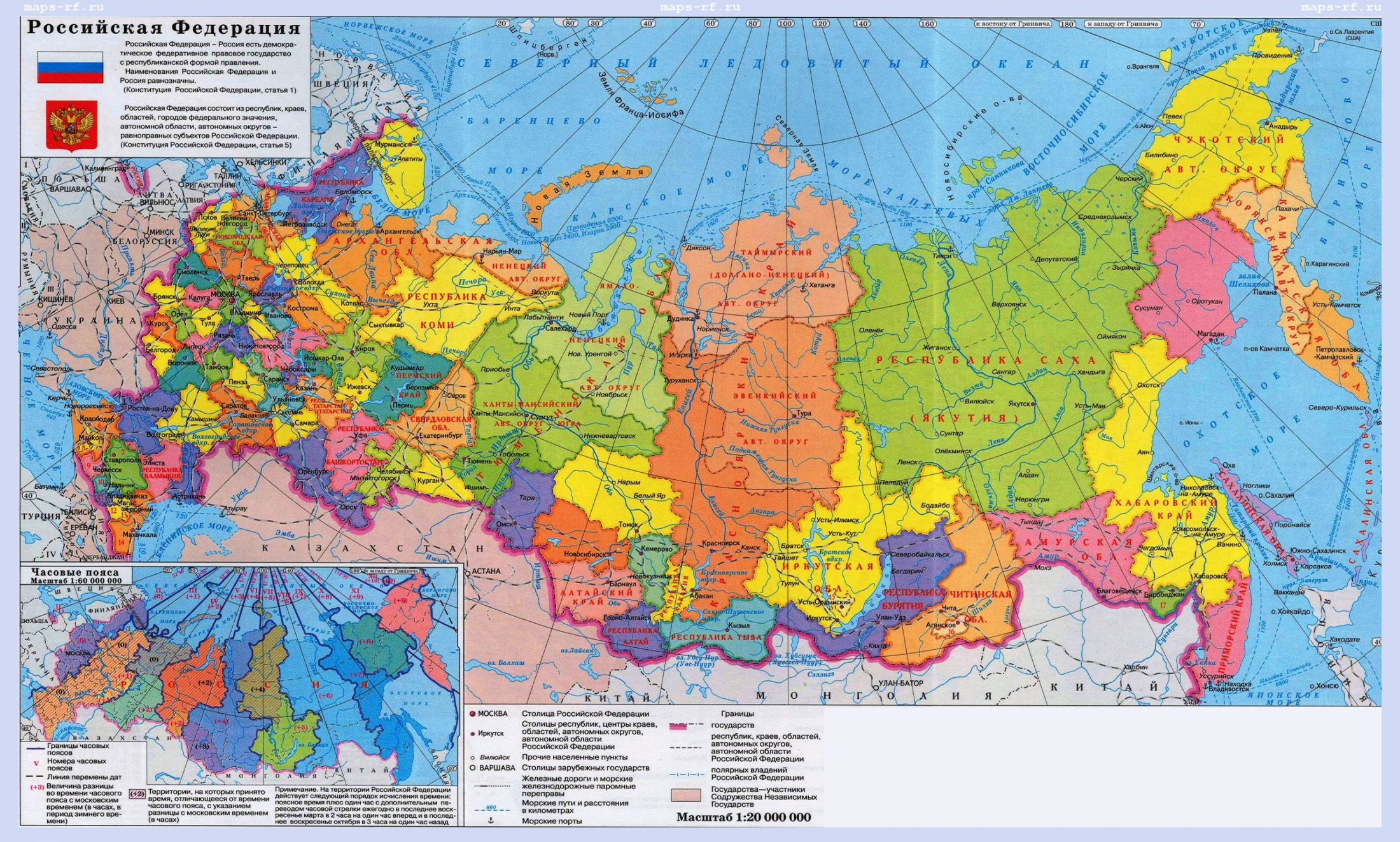 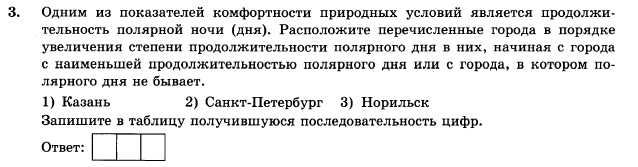 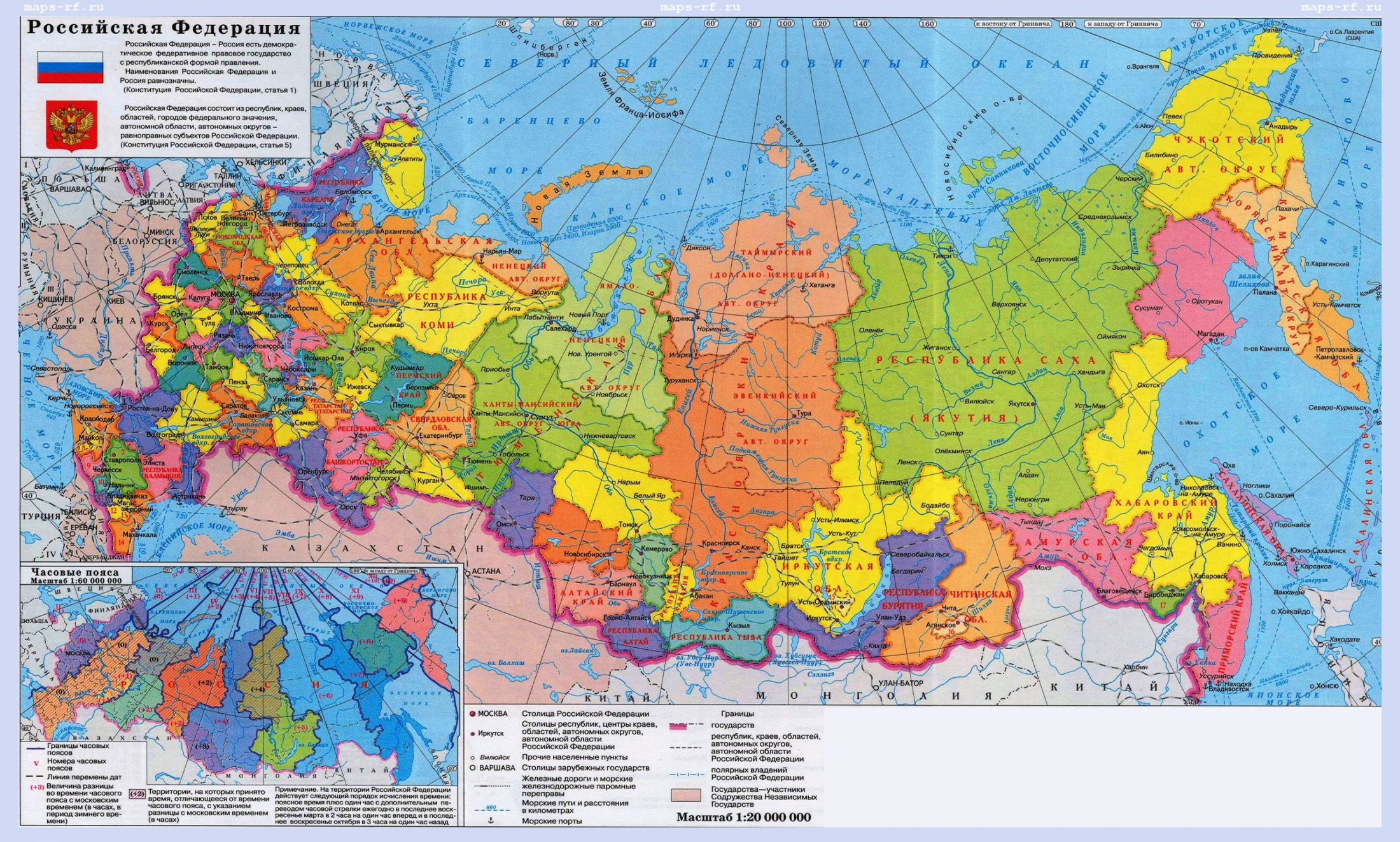 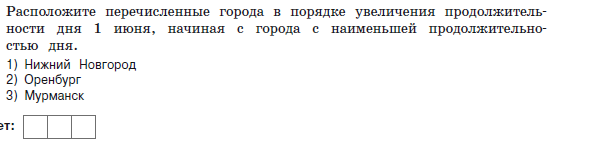 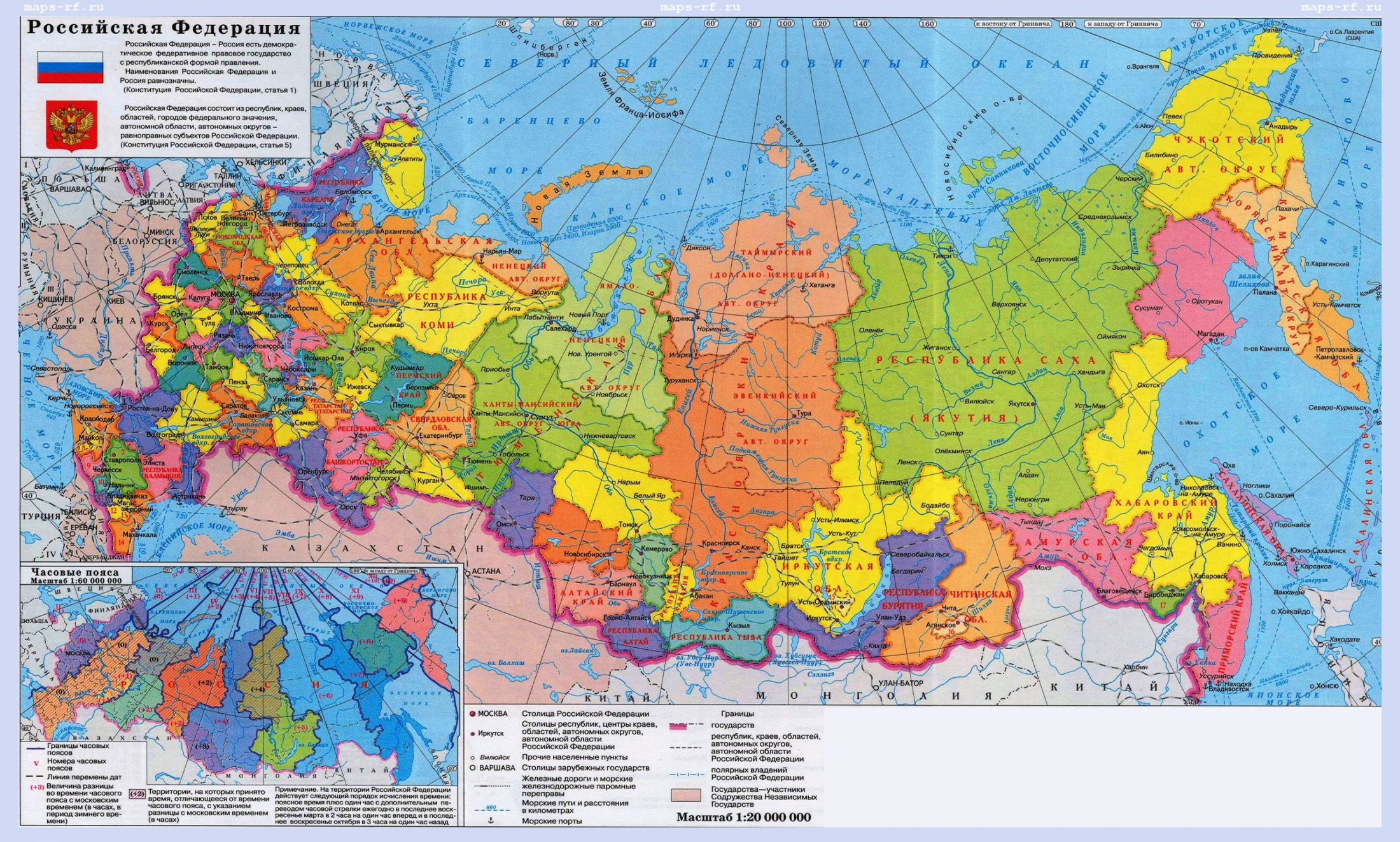 2
3
Расположите регионы России в той последовательности, в которой их жители встречают Новый год.
 
1) Республика Башкортостан
2) Калининградская область
3) Приморский край
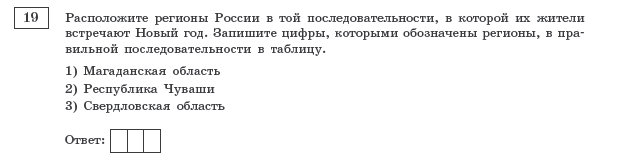 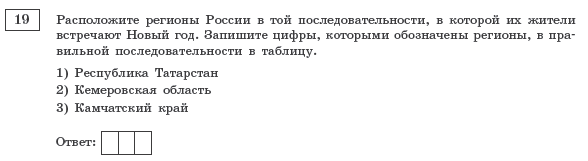 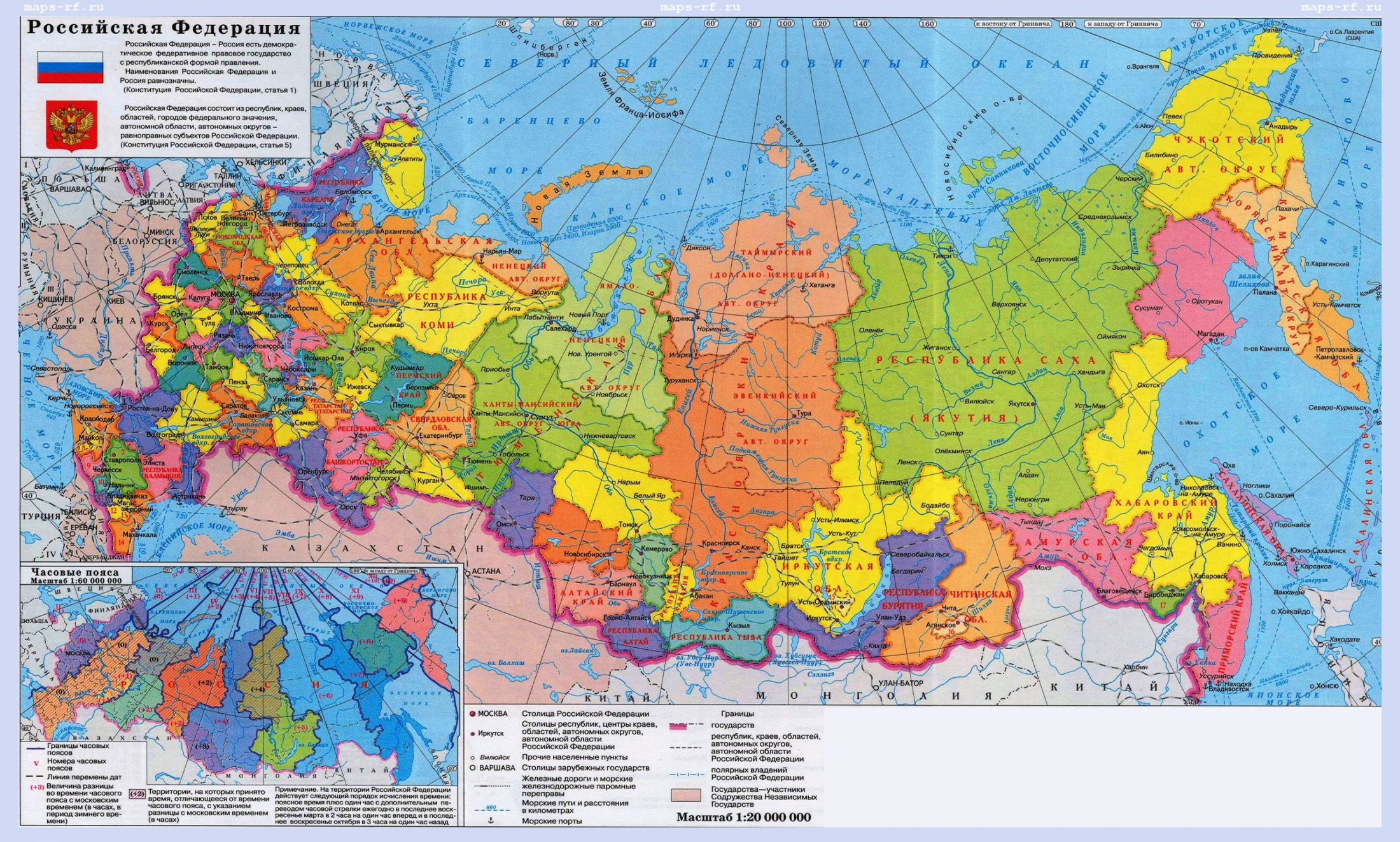 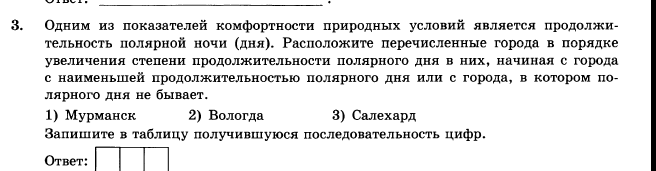